Transgraniczny Rezerwat Biosfery„Roztocze”
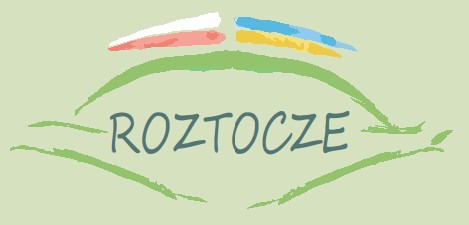 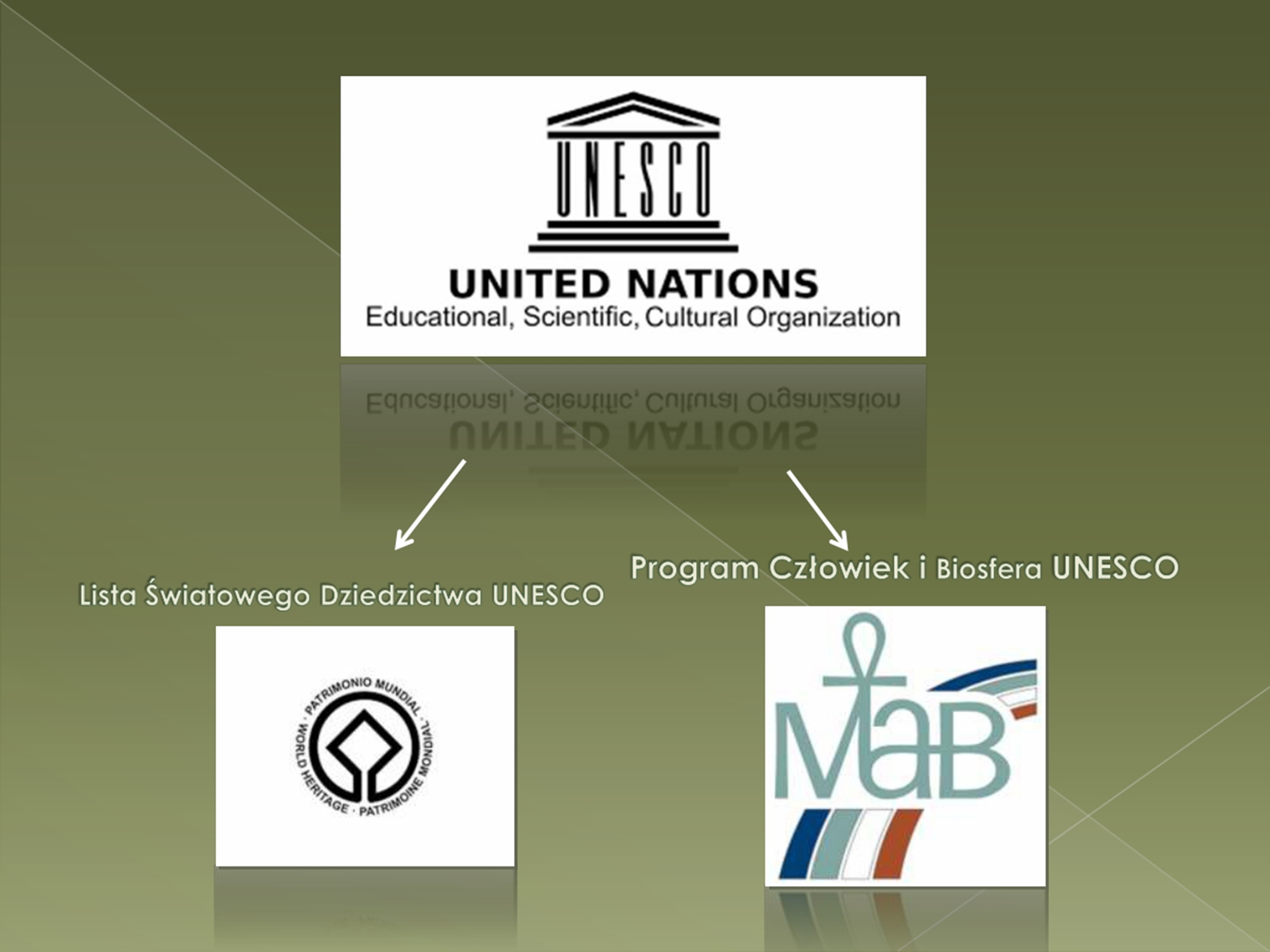 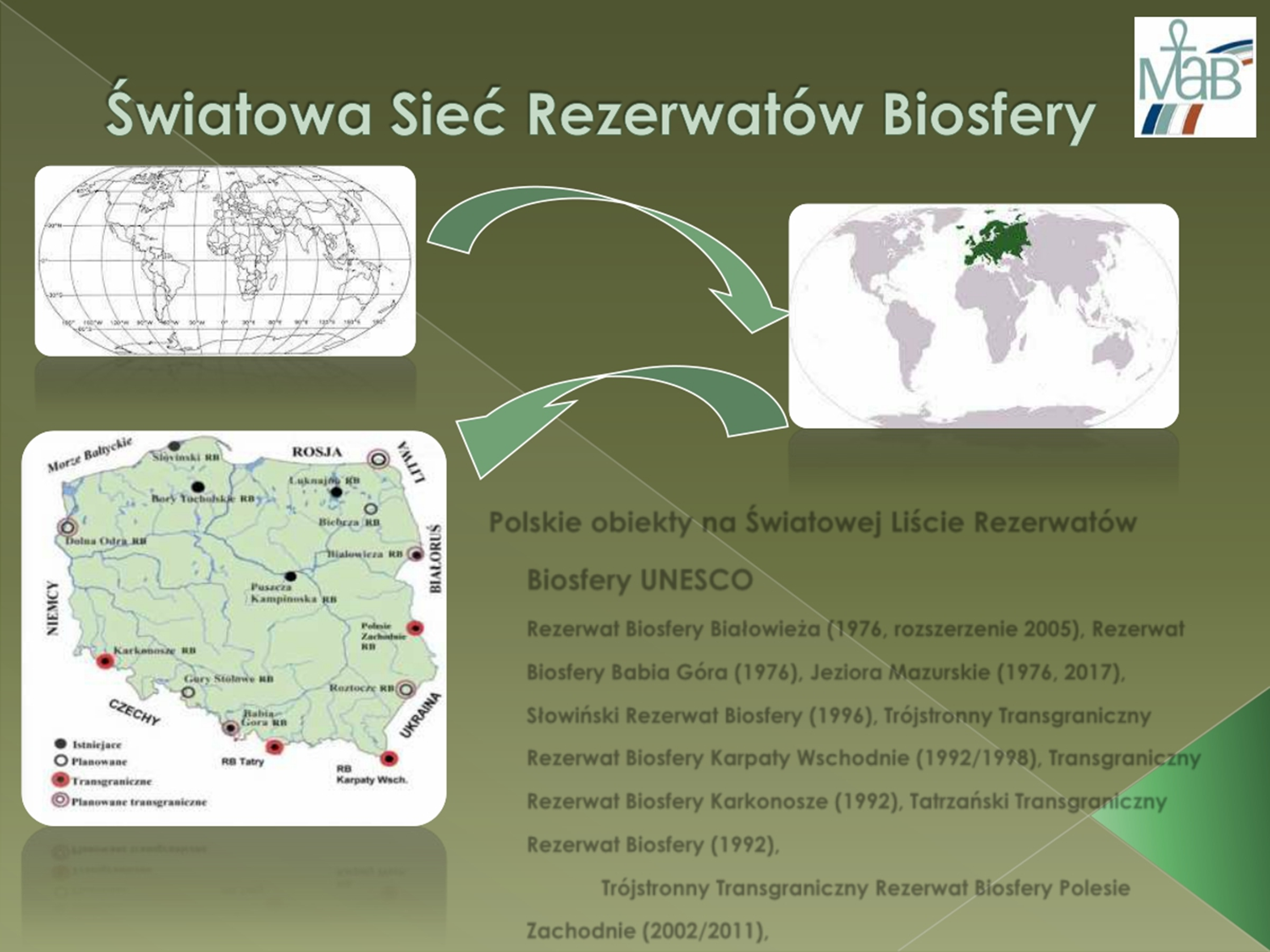 Stare Miasto Zamość (1992)
















Cerkiew w Potyliczu (2013)
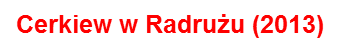 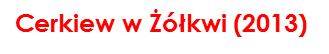 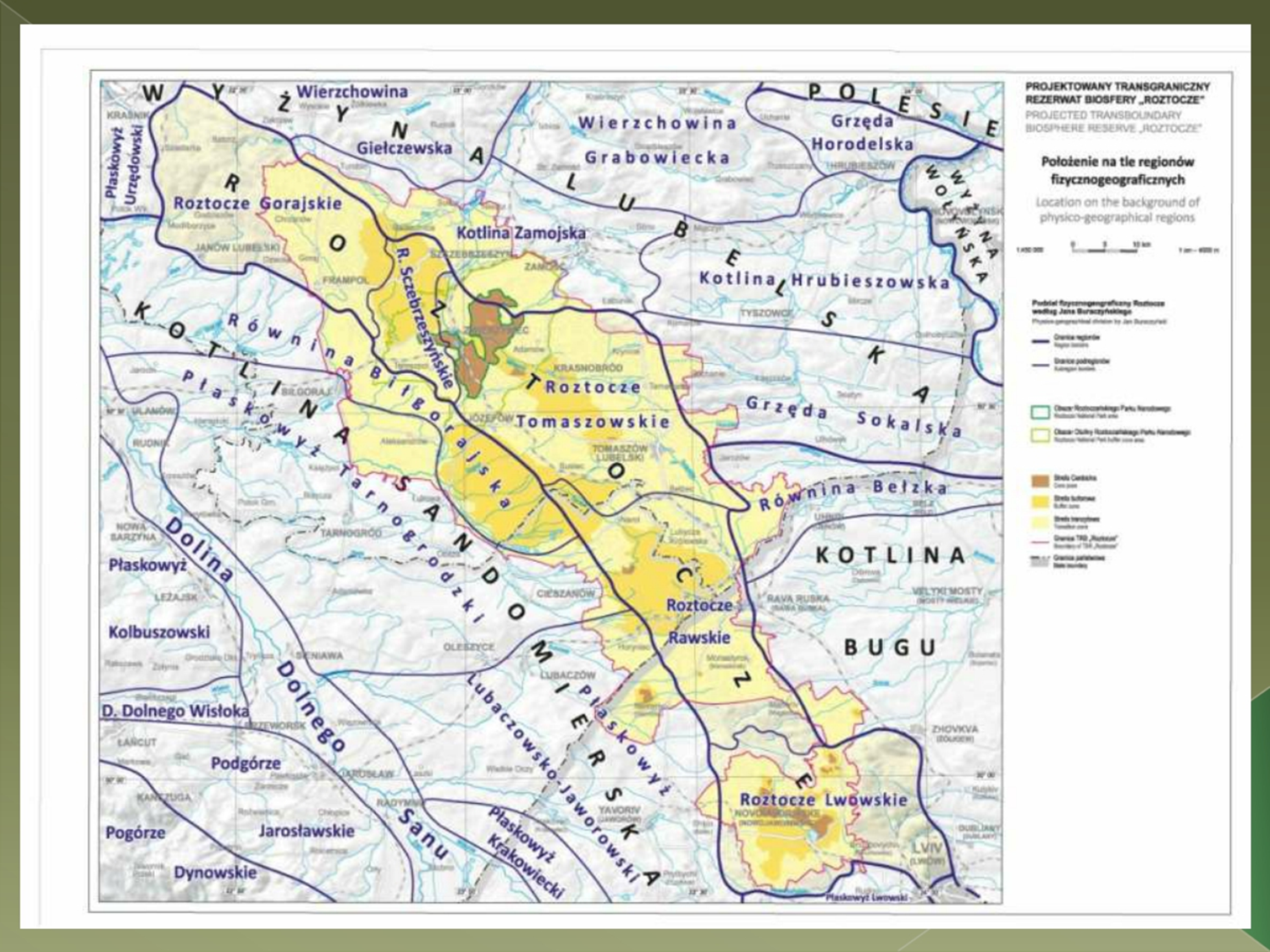 Funkcje rezerwatów biosfery
Art. 3. Ramowego Statutu Światowej Sieci Rezerwatów Biosfery
Ochronna – ochrona krajobrazów, ekosystemów, zróżnicowania gatunkowego i genetycznego.
Rozwojowa -  sprzyjanie formom rozwoju społecznego i ekonomicznego zrównoważonego kulturowo i ekologicznie.
Wsparcia logistycznego- edukacja ekologiczną, szkolenia, badaniai monitoring w odniesieniu do lokalnych, regionalnych, narodowych i globalnych zagadnień związanych z ochroną i zrównoważonym rozwojem.
Strefy użytkowania w RB
Strefa rdzenna „core zone” – o najwyższych walorach przyrodniczych, chroniona wg systemu obowiązującego w danym kraju (parki narodowe, rezerwaty przyrody). Badania naukowe, monitoring.

Strefa buforowa „buffer zone” – otacza strefę rdzenną, odpowiada w przybliżeniu parkom krajobrazowym. Prowadzenie gospodarki rolnej, leśnej, rybackiej, turystyki, edukacji.

Strefa przejściowa „transition area” – strefa współpracy pomiędzy różnymi grupami interesów. Różne formy gospodarowania, w tym rolnictwo, osadnictwo, infrastruktura, zgodnie z zasadami zrównoważonego rozwoju
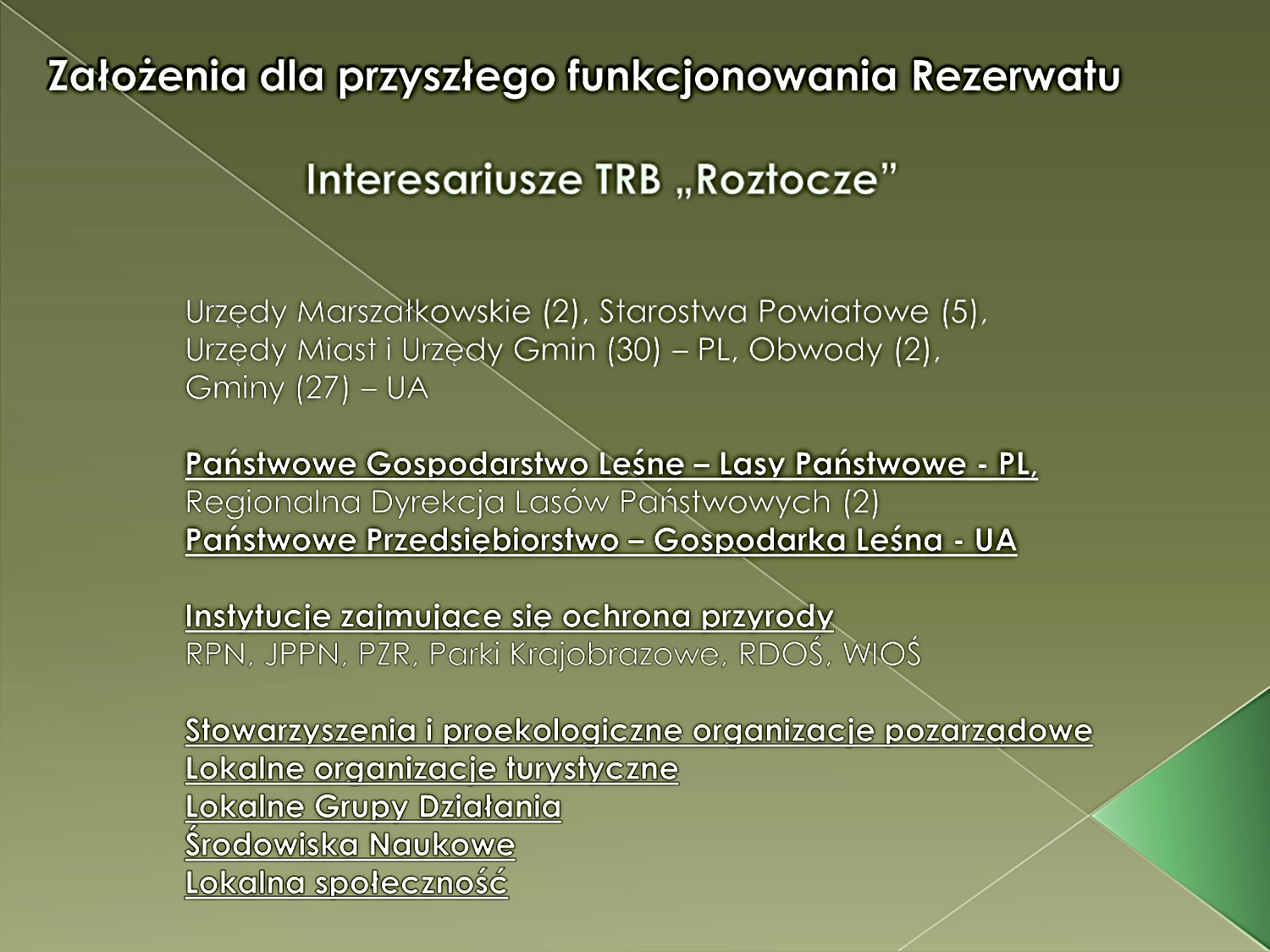